Konsultacje społeczneBuk, Dopiewo, Stęszew, Komorniki2022
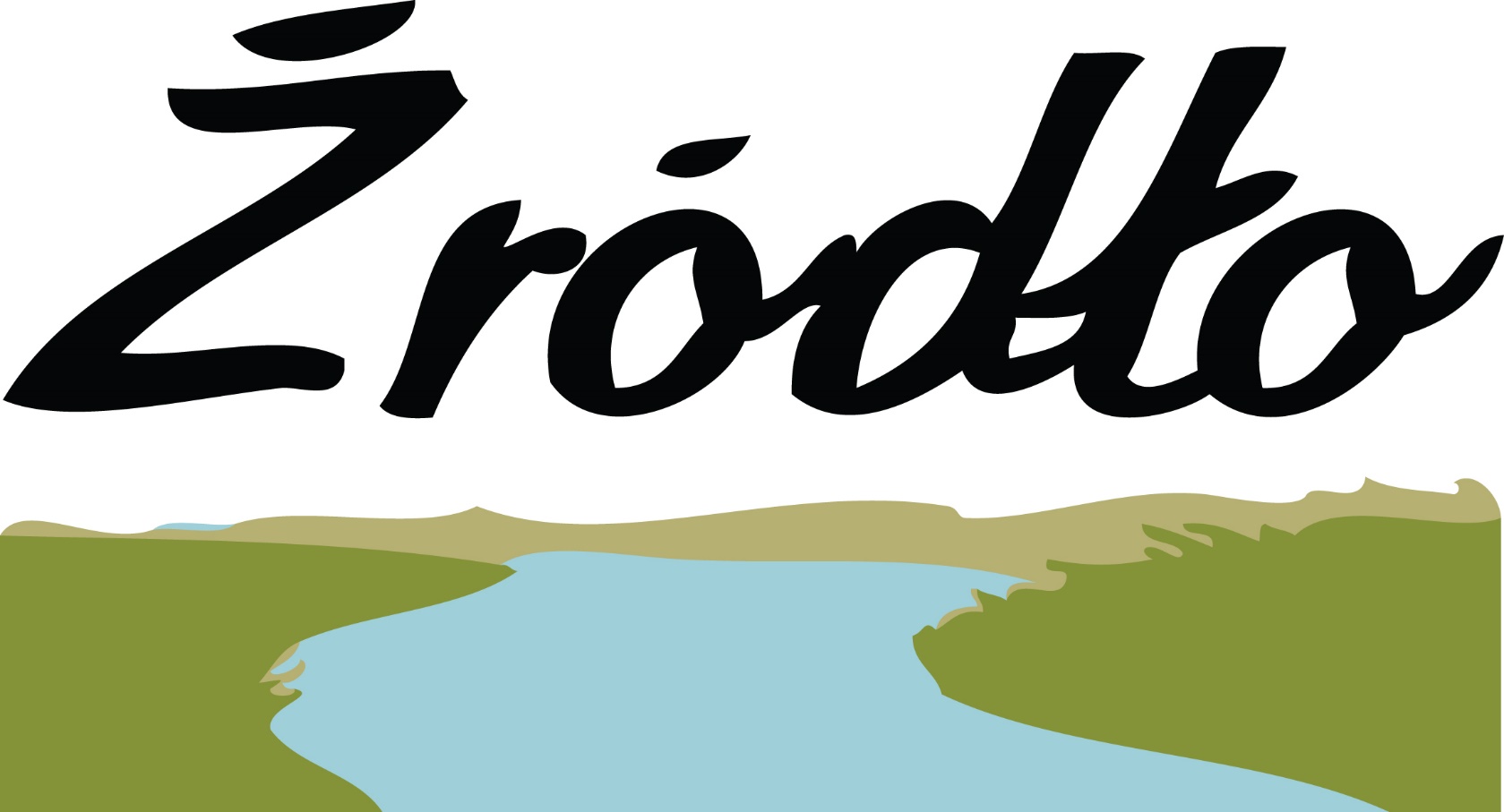 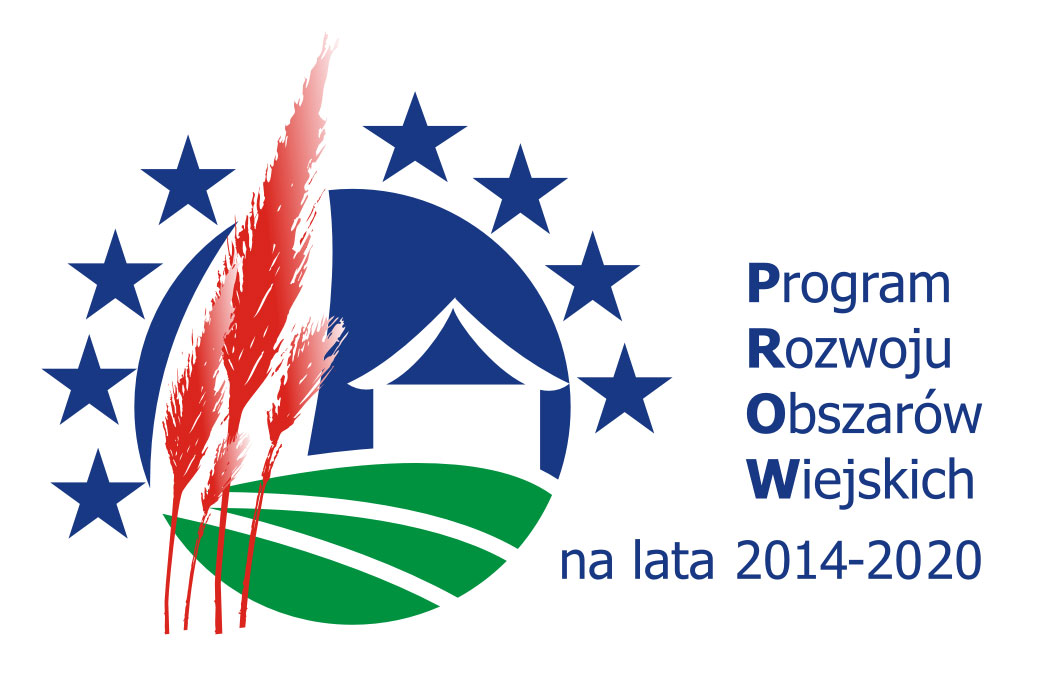 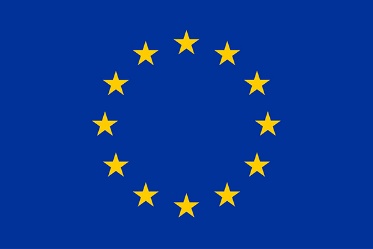 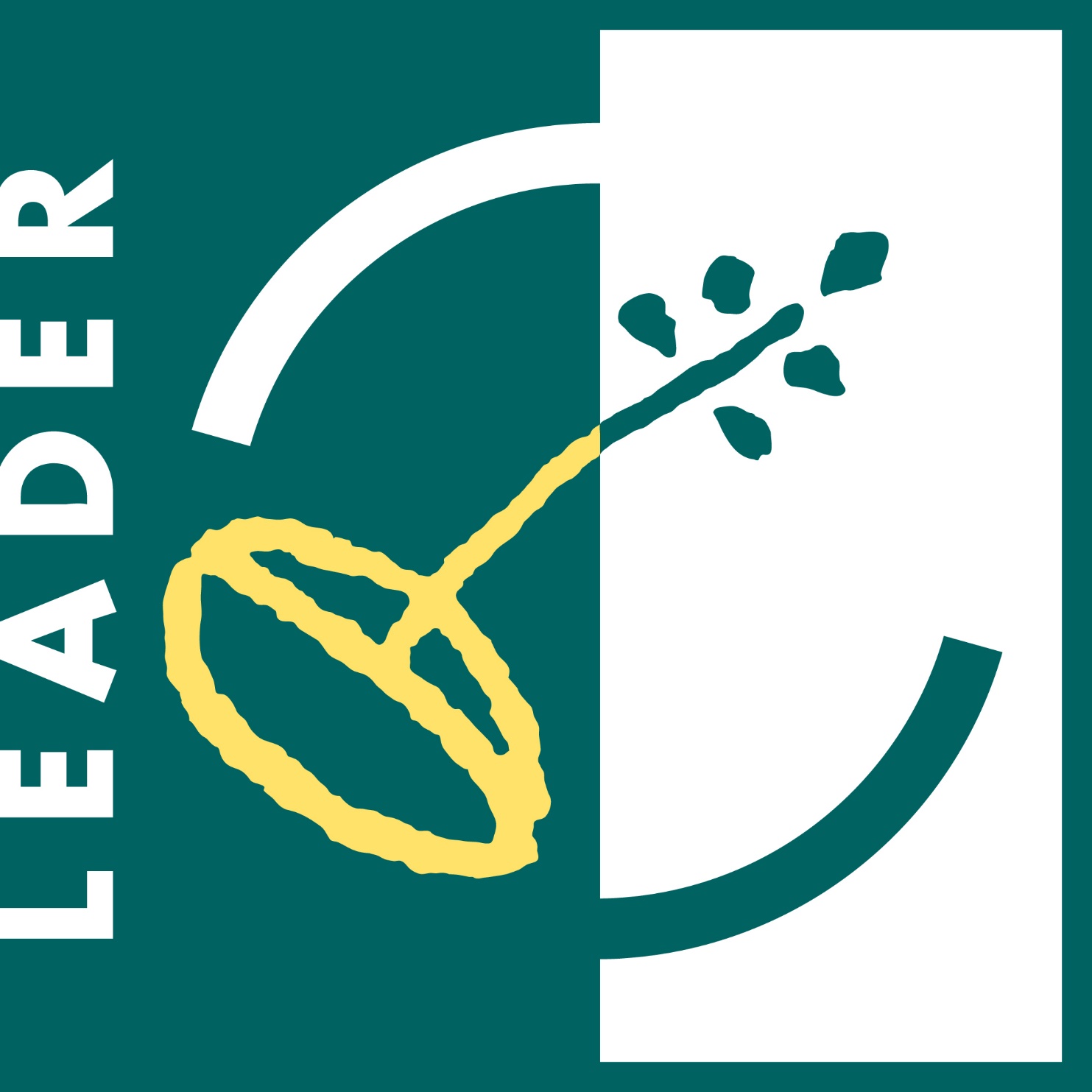 Europejski Fundusz Rolny na rzecz Rozwoju Obszarów Wiejskich: Europa inwestująca w obszary wiejskie. Instytucja Zarządzająca PROW 2014 – 2020 – Minister Rolnictwa i Rozwoju Wsi. Organizacja spotkania współfinansowana jest ze środków Unii Europejskiej w ramach poddziałania 19.1 „Wsparcie przygotowawcze".
O pomoc może się ubiegać…
osoba prawna, jeżeli siedziba tej osoby lub oddziału znajduje się na terenie objętym LSR,
jednostka sektora finansów publicznych,
osoba fizyczna, pełnoletnia, posiadająca obywatelstwo państwa członkowskiego UE, zamieszkująca obszar objęty LSR 

Wnioskodawca nie może prowadzić działalności gospodarczej. Wyjątkiem może być grantobiorca, który powołał jednostki organizacyjne i wykonuje działalność gospodarczą, jeżeli realizacja zadania, na które udzielany jest grant nie jest ściśle związana z przedmiotem prowadzonej działalności.
Przed złożeniem wniosku na działania PROW 2014-2020, czyli na wszystkie konkursy ogłaszane przez LGD „Źródło”, konieczne jest posiadanie numeru producenta. W tym celu należy złożyć w Agencji Restrukturyzacji i Modernizacji Rolnictwa, przy ul. Strzeszyńskiej 36 w Poznaniu wniosek o wpis do ewidencji producentów. Wnioski są również dostępne na stronie internetowej: https://www.arimr.gov.pl/dla-beneficjenta/wszystkie-wnioski/ewidencja-producentow.html
Składanie wniosków:
Wnioskodawca składa wniosek w biurze Stowarzyszenia, w 2 egzemplarzach w wersji papierowej i 1 egzemplarz w wersji elektronicznej, w terminie podanym w ogłoszeniu o naborze.
Kompletny wniosek beneficjent składa osobiście lub przed osobę do tego uprawnioną, wymienioną we wniosku o powierzenie grantu, w biurze LGD.
Nie jest możliwe złożenie wniosku za pośrednictwem kuriera lub Poczty Polskiej.
Na każdym etapie oceny i wyboru wniosku, Wnioskodawcy przysługuje możliwość wycofania wniosku.  W tym celu, należy złożyć w biurze Stowarzyszenia pismo wycofujące.
Procedura wyboru operacji:
W terminie 45 dni od dnia poprzedzającego dzień kończący nabór wniosków, Rada Stowarzyszenia dokonuje oceny wniosku pod względem zgodności z celami LSR, w szczególności z tematem projektu grantowego oraz pod względem lokalnych kryteriów.
Następnie Rada dokonuje wyboru operacji, tworząc listę rankingową i ustalając kwotę wsparcia.
W terminie 7 dni od oceny wniosku, LGD:
przekazuje beneficjentom pisemną informację o wyniku oceny, wraz informacją o uzyskanych punktach podczas oceny oraz wskazaniem, czy grant mieści się w limicie środków,
zamieszcza na stronie internetowej listę grantów zgodnych z tematem konkursu oraz listę wniosków mieszczących się w limicie środków wskazanym w ogłoszeniu o naborze wniosków.
 W terminie 14 dni od przekazania przez Radę listy wybranych wniosków, pracownicy biura weryfikują wniosek pod względem braków lub oczywistych omyłek wzywając beneficjenta do ich uzupełnienia, następnie, po pozytywnym rozpatrzeniu poprawek, wzywają do podpisania umowy.
Kryteria wyboru operacji:
Weryfikacja wykonania zadań i realizacji operacji:
Grantobiorca zobowiązany jest do:
dokumentowania każdego etapu realizacja operacji (dokumenty, zdjęcia, filmy),
prowadzenia dokumentacji finansowo-księgowej związanej z wydatkami ponoszonymi w ramach realizacji operacji,
prowadzenia odrębnego systemu rachunkowości, umożliwiającego identyfikację wszystkich zdarzeń związanych z realizacją operacji.  
Koszty kwalifikowalne zwracane są, jeśli zostały one poniesione od dnia, w którym została podpisana umowa z wnioskodawcą i są zgodne z warunkami określonymi w przepisach prawa oraz umowie o powierzenie grantu, na podstawie prawidłowo wystawionej i opisanej faktury lub dokumentu księgowego.
Grantobiorca może ponosić wydatki w formie rozliczenia bezgotówkowego lub gotówkowego do 1000,00 zł.
Dokumenty kasowe przedstawiane do refundacji powinny odpowiadać warunkom, o których mowa w Ustawie o rachunkowości z dnia 29.09.1994r. oraz zawierać na odwrocie dokumentu opis wskazujący na to, że wydatek został poniesiony w ramach realizacji operacji.Opis te powinien wskazywać:
Datę i numer umowy o powierzenie grantu,
Zadanie, którego dotyczy dokument,
Wyszczególnienie, w jakim zakresie wydatek został pokryty z kwoty otrzymanego grantu, a w jakim ze środków własnych – jeżeli Grantobiorca wnosi wkład własny,
Dokumenty również powinny być w całości opłacone.
Grantobiorca zobowiązany jest do przechowywania dokumentów dotyczących realizacji operacji przez okres 5 lat od dnia dokonania płatności końcowej.
Kwota grantu wypłacana jest jednorazowo lub - w przypadku, gdy operacja realizowana jest w dwóch etapach – w dwóch transzach, w formie refundacji poniesionych kosztów kwalifikowalnych.
Kwota grantu wypłacana jest na podstawie wniosku/wniosków o rozliczenie grantu, składanego w terminach określonych w Umowie po zakończeniu realizacji operacji lub zakończeniu realizacji danego etapu operacji. 
Wniosek o rozliczenie grantu sporządzony jest przez Grantobiorcę na formularzu udostępnionym przez LGD, składany jest bezpośrednio w biurze LGD, w formie elektronicznej i papierowej wraz z wymaganymi załącznikami i oryginałami dokumentów księgowych. 
Niezłożenie przez Grantobiorcę wniosku w wyznaczonym terminie stanowi podstawę do rozwiązania umowy o powierzenie grantu.
Wniosek o rozliczenie grantu rozpatrywany jest w terminie 14 dni od dnia jego złożenia.
Weryfikacja wniosku o rozliczenie grantu polega na sprawdzeniu zgodności realizacji operacji z warunkami określonymi w przepisach prawa oraz w umowie o powierzenie grantu ( w szczególności pod względem spełnienia warunków w zakresie kompletności i poprawności formalnej wniosku oraz prawidłowości realizacji i finansowania operacji lub jej etapu).
LGD może wezwać Grantobiorcę do uzupełnień lub poprawienia wniosku o rozliczenie grantu, dostarczenia dodatkowych dokumentów lub złożenia dodatkowych wyjaśnień, wyznaczając Grantobiorcy w tym celu termin nie krótszy niż 7 dni.
Po zweryfikowaniu wniosku o rozliczenie grantu LGD informuje Grantobiorcę o wynikach weryfikacji i wskazuje jakie koszty zostały zatwierdzone oraz które koszty zostały uznane za niekwalifikowalne wraz z uzasadnieniem decyzji. 
Kwota grantu wynikająca z zatwierdzonego wniosku o rozliczenie grantu zostaje wypłacona w terminie 2 miesięcy od dnia złożenia tego wniosku.
Sprawozdawczość:
Po zakończeniu realizacji operacji wraz z wnioskiem o płatność końcową, Grantobiorca składa do LGD sprawozdanie merytoryczne z realizacji operacji na formularzu udostępnionym przez LGD, w wersji papierowej.
LGD może wezwać Grantobiorcę do uzupełnień/wyjaśnień wyznaczając w tym celu termin nie krótszy niż 7 dni.
Niezłożenie sprawozdania lub jego korekty wstrzymuje wypłatę kwoty grantu oraz może stanowić podstawę do rozwiązania umowy o powierzenie grantu.
Monitoring i kontrola – postanowienia ogólne:
LGD ma prawo przeprowadzić monitoring i kontrolę realizacji operacji przez Grantobiorcę.
Monitoring i kontrola mogą odbywać się zarówno w czasie realizacji operacji, jak i po jej zrealizowaniu, w okresie 5 lat od dokonania płatności końcowej.
O przeprowadzeniu czynności monitoringu lub kontroli decyduje Zarząd, ustalając jednocześnie rodzaj i termin przeprowadzania poszczególnych czynności.
Monitoring i kontrolę przeprowadzają pracownicy biura LGD.
Zarząd może również zlecić wykonanie kontroli zewnętrznym ekspertom.
Monitoring:
Celem monitoringu jest sprawdzenie prawidłowości realizacji operacji, sporządzania dokumentacji oraz poprawności wydatkowania środków.
Ponadto, monitoring powinien zidentyfikować ewentualne problemy w realizacji operacji oraz wprowadzić działania naprawcze.
O planowanym przeprowadzeniu monitoringu LGD informuje Grantobiorcę nie wcześniej niż 7 dni. Grantobiorca może być zobowiązany do przedłożenia żądanych dokumentów.
Monitoring prawidłowej realizacji operacji polega na:
monitoringu merytorycznym – w zakresie prawidłowości poszczególnych działań w ramach operacji,
monitoringu finansowym – w zakresie prawidłowości wydatkowania grantu i prowadzenia dokumentacji finansowo – księgowej.
Kontrola:
Kontrola może być przeprowadzona zarówno u Grantobiorcy, jak i w siedzibie LGD.
Termin i zakres kontroli ustala Zarząd, o czym informuje Grantobiorcę na co najmniej 7 dni przed planowaną kontrolą. 
Grantobiorca może być zobowiązany do przygotowania i dostarczenia do LGD stosownych dokumentów, do udzielenia wszelkich informacji i wyjaśnień związanych z realizacją operacji, a także do udostępnienia miejsca realizacji operacji.
Ustalenia poczynione w trakcie kontroli mogą prowadzić do korekty wydatków kwalifikowalnych. W uzasadnionych przypadkach wydawane są zalecenia pokontrolne, a Grantobiorca zobowiązany jest do przeprowadzenia działań naprawczych w terminie nie dłuższym niż 14 dni oraz do powiadomienia LGD o ich wykonaniu.
Zabezpieczenie realizacji umowy:
W celu zabezpieczenia prawidłowej realizacji umowy o powierzenie grantu, Grantobiorca składa w LGD weksel in blanco wraz z wypełnioną deklaracją wystawy weksla, który podpisywany jest w obecności Zarządu LGD. Wzór weksla oraz deklaracji udostępniany jest przez LGD.
Weksel podpisywany jest przez osoby upoważnione do reprezentacji Grantobiorcy.
Weksel in blanco Grantobiorcy będącego osobą fizyczną wymaga poręczenia przez małżonka lub złożenia oświadczenia o niepozostawaniu w związku małżeńskim.
LGD zwraca Grantobiorcy weksel po upływie 5 lat od dokonania płatności końcowej, pod warunkiem wypełnienia przez Grantobiorcę wszystkich zobowiązań określonych w umowie o powierzenie grantu. 
W przypadku rozwiązania umowy przed dokonaniem wpłaty lub zwrotu przez Grantobiorcę kwoty grantu wraz z należytymi odsetkami, LGD zwraca niezwłocznie weksel Grantobiorcy.
Ogłoszenie o naborze wniosków
Dla nas i naszych podopiecznych – 10 000 euro
Ilość godzin zorganizowanych zajęć dla dzieci i młodzieży  - 32 h,
Liczba zorganizowanych szkoleń i warsztatów dla mieszkańców z terenu LGD 	- 32h.


Ekologia – to ważne – 15 000 euro
Liczba godzin przeprowadzanych spotkań edukacyjnych  - 32 h,
Liczba nowych publikacji o charakterze ekologicznym i promującym piękno zasobów przyrodniczych terenu LGD – 2 szt.,
Liczba imprez o charakterze edukacyjnym – 3 szt.
Dziękuję za uwagę.
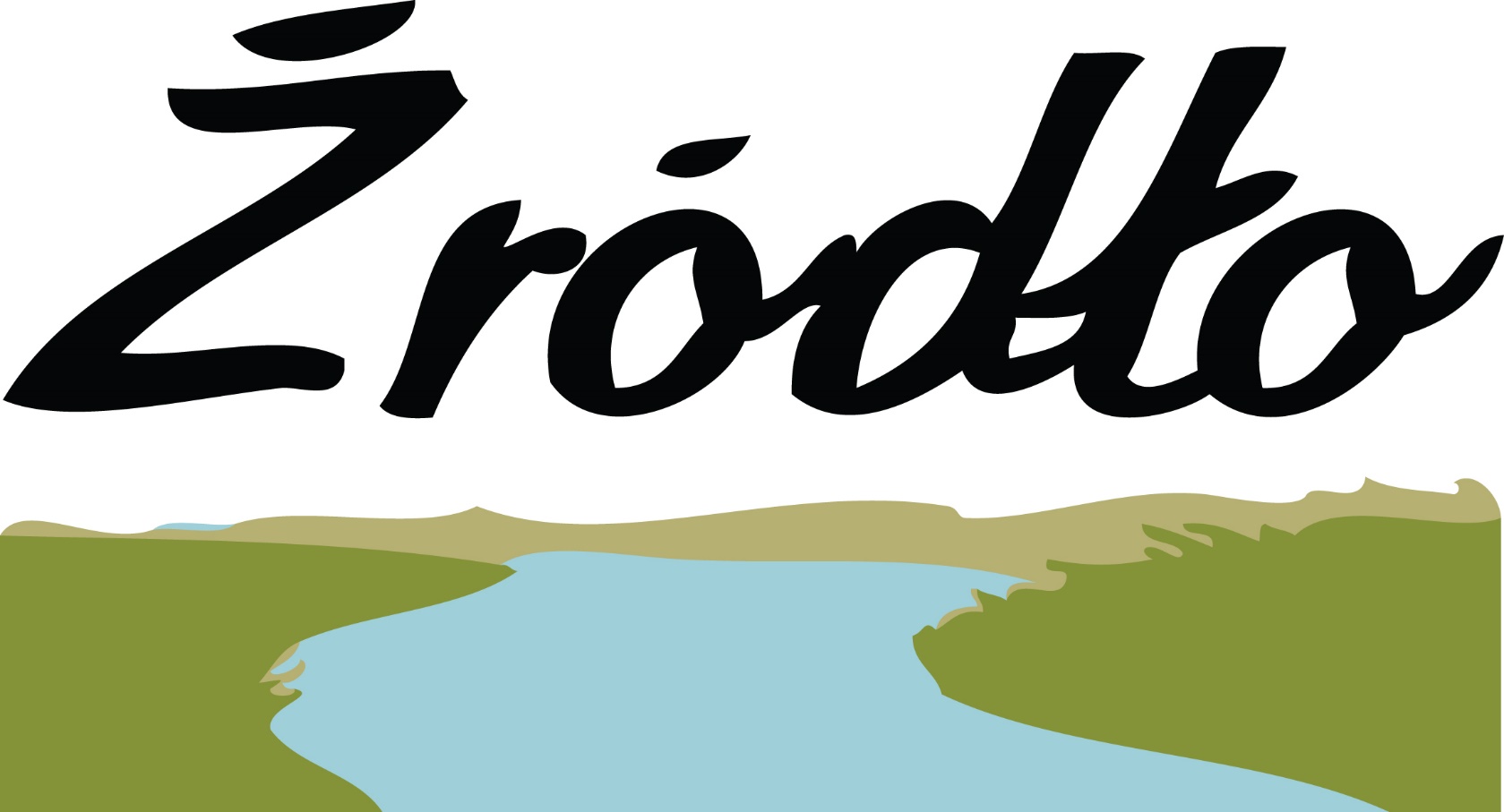 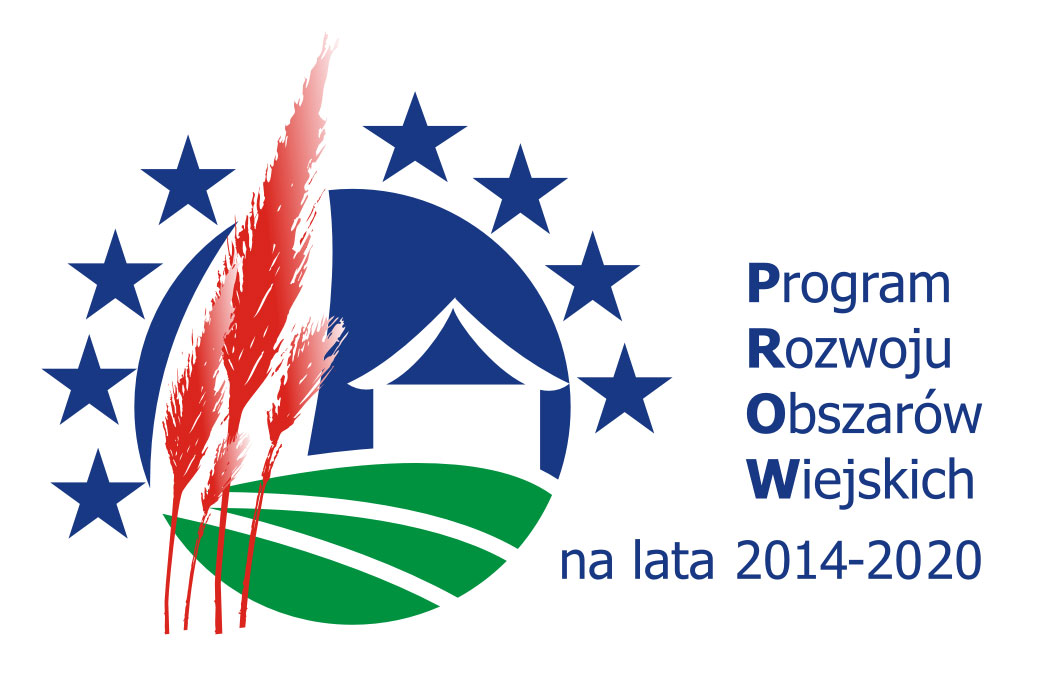 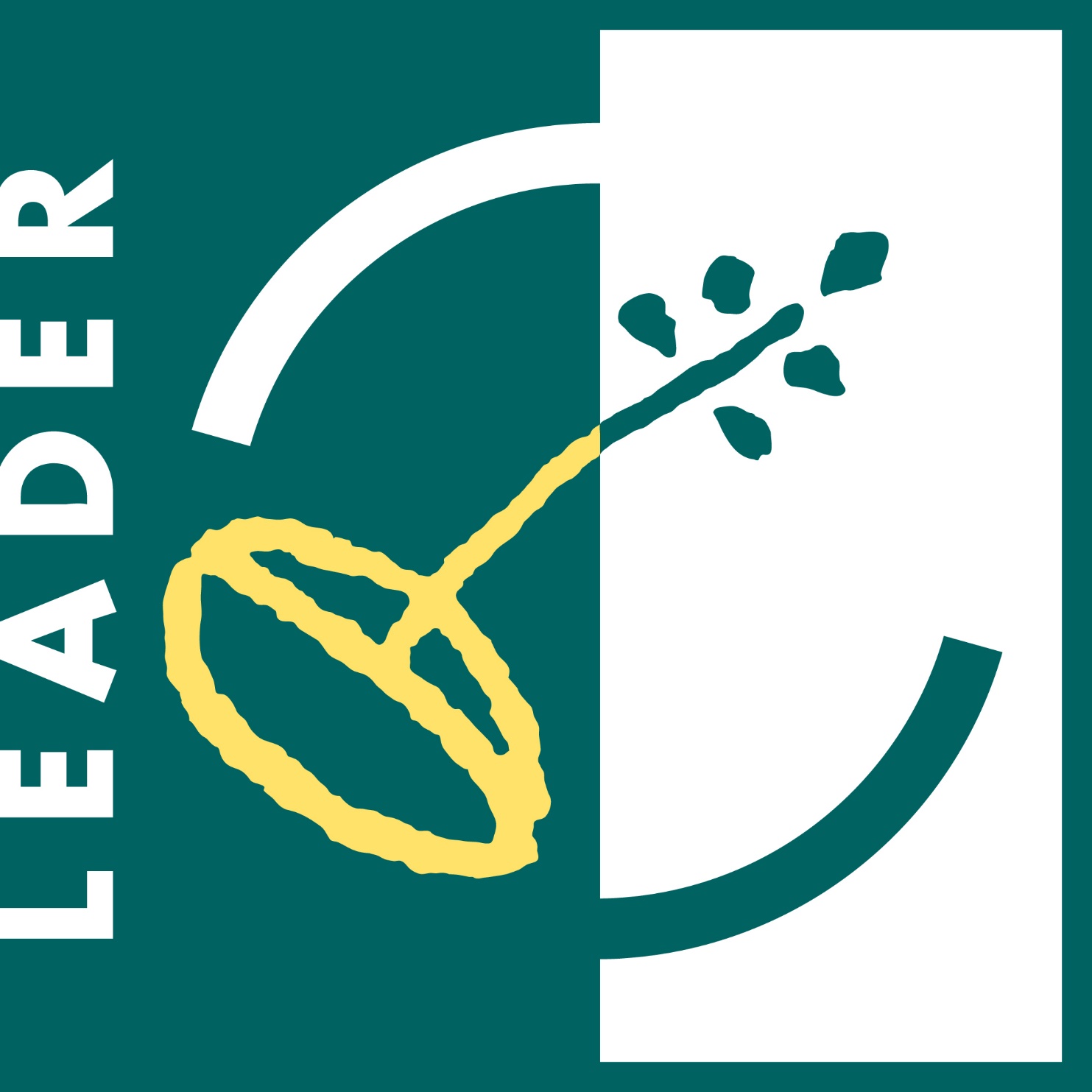 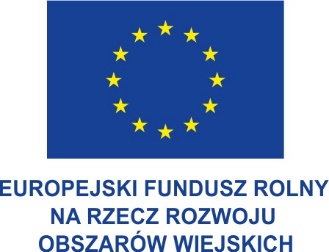